Off-shell Higgs into 4 leptons & electron tracking in ATLAS
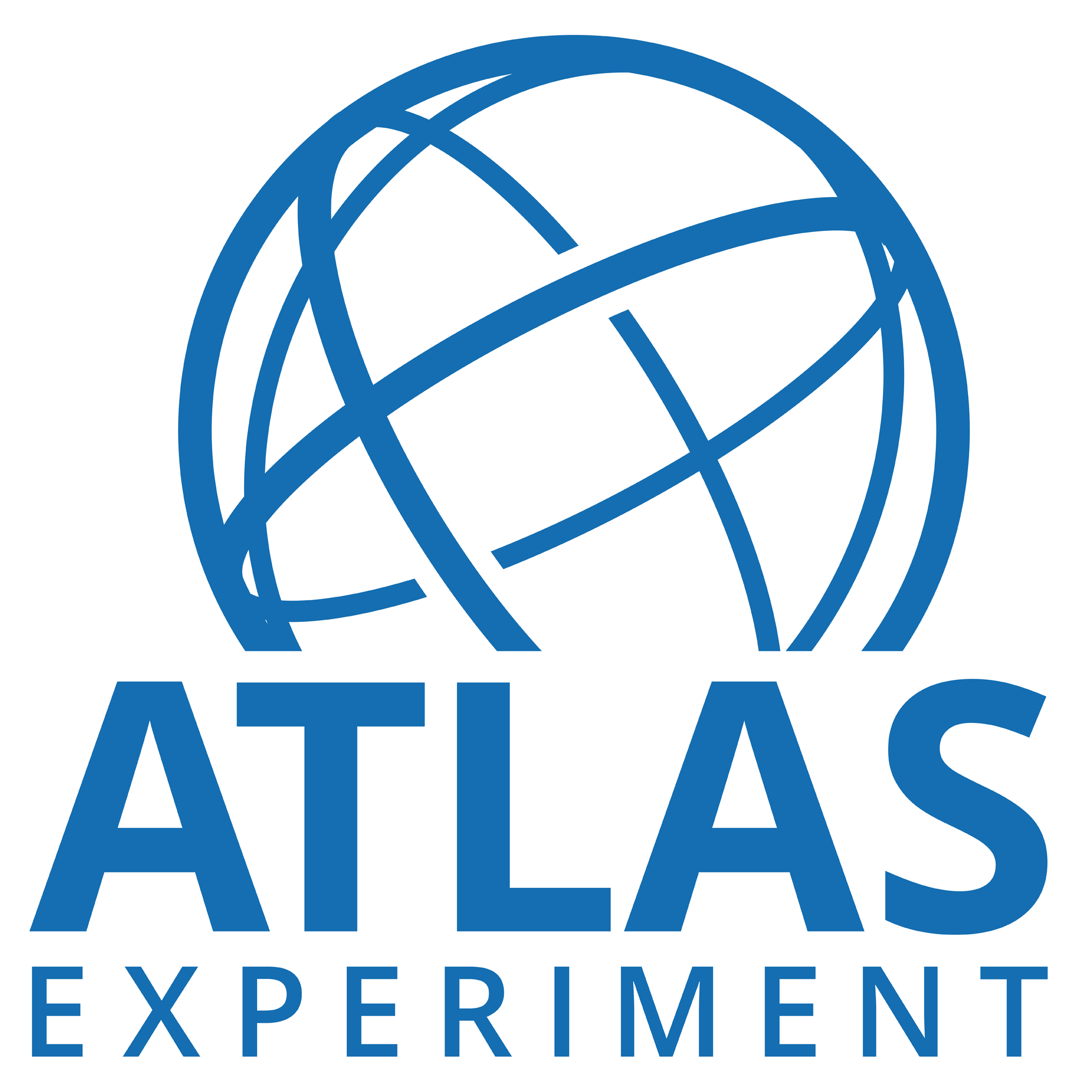 Arnaud Maury  
PhD supervised by David Rousseau

Séminaire du CAT des doctorants de 2ème année - 2022
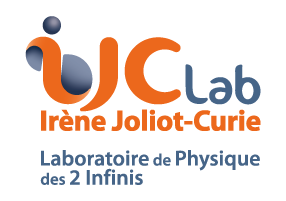 Laboratoire des 2 Infinis Irène Joliot-CurieOrsay
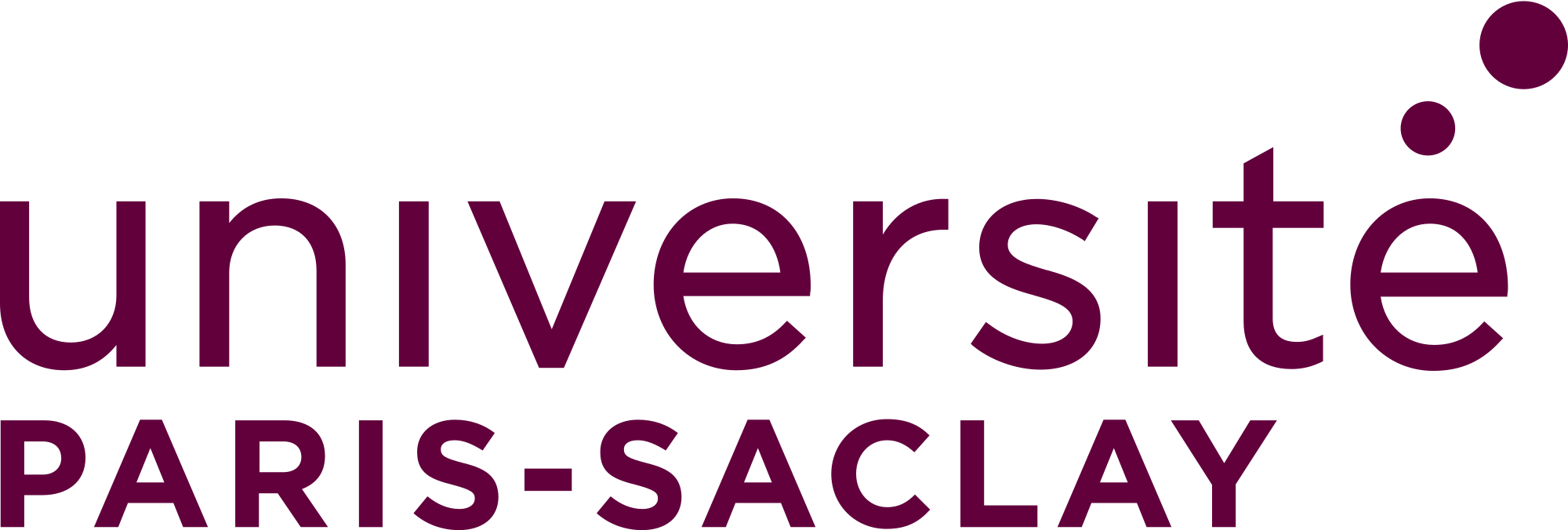 1
Off-shell Higgs into 4 leptons
EFT Monte-Carlo generation of off-shell Higgs:
Higgs: a bit of history
H4l: the golden channel
Off-shell Higgs
What is SMEFT?
Basics of Monte-Carlo generation for HEP
Validation plots

Simulation-based inference (with ML)
2
Higgs: a bit of history
Discovered at CERN in 2012!
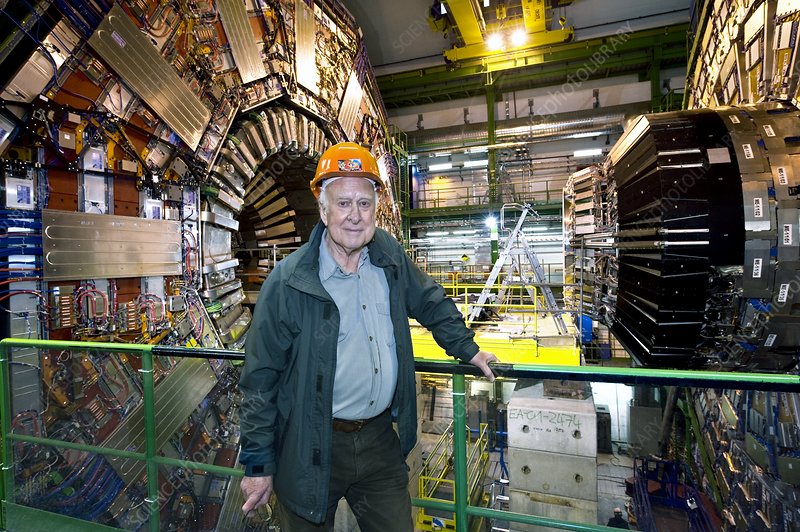 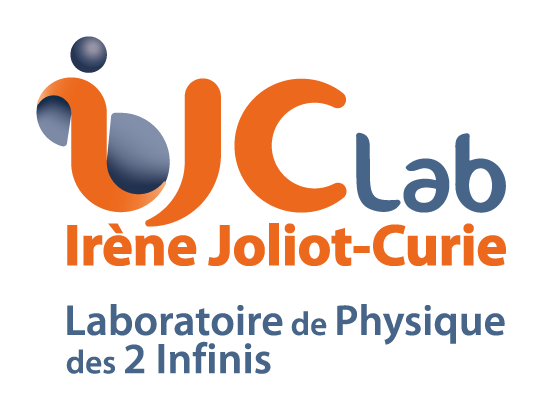 3
H4l decay mode
H -> ZZ* -> l+l- l+l-  (/!\ :  l = e or μ)

Called the “golden channel”
yields a very clean signal
is one of the Higgs decay modes with the best resolution

Downside: low number of events
BR(H -> ZZ) = 2.6%    (in comparison, BR(H -> bb) = 58%, BR(H -> W+W-) = 21%)
BR(Z -> l+l- ) = 6.7%
(at mH = 125 GeV)
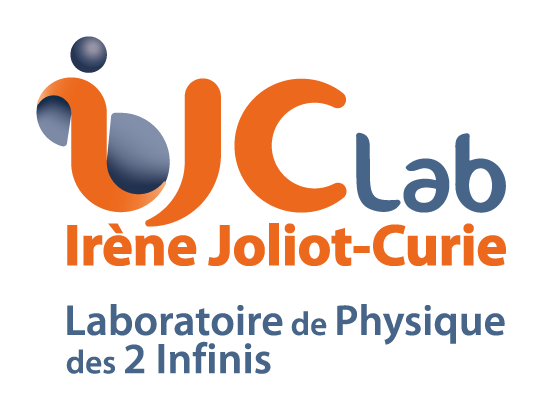 4
Interference and background(s)
Gluon-gluon fusion (ggF)
Signal S :
Background B:
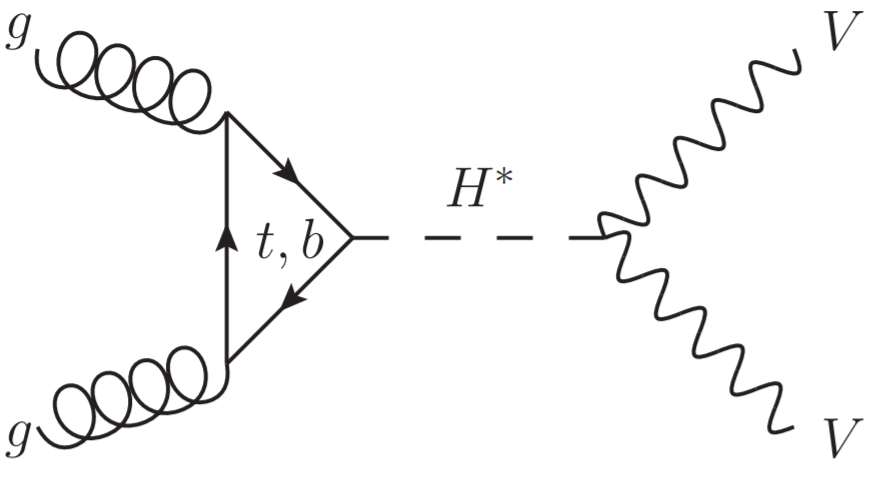 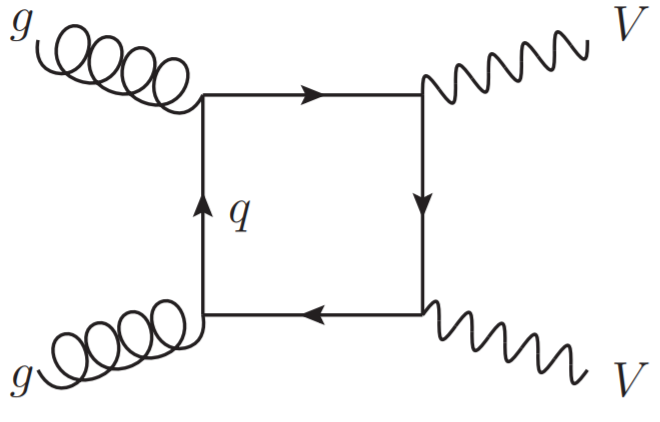 +
Total signal SBI (negative interference)
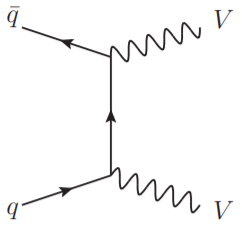 +
Background qqZZ:
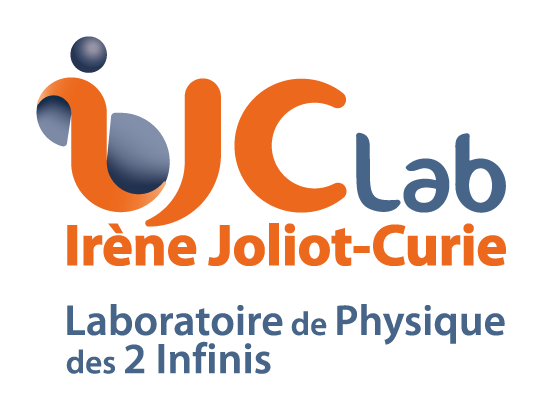 5
Off-shell Higgs
High-Mass (HM) region: m4l > 220 GeV
Off-shell Higgs production is not negligible (kinematics: on-shell ZZ at 180 GeV, tt threshold at ~350 GeV).
But still, mH = 125 GeV while  ΓH = 4.1 MeV…

Zero-Width Approximation works well around 125 GeV, but not in the High-Mass region
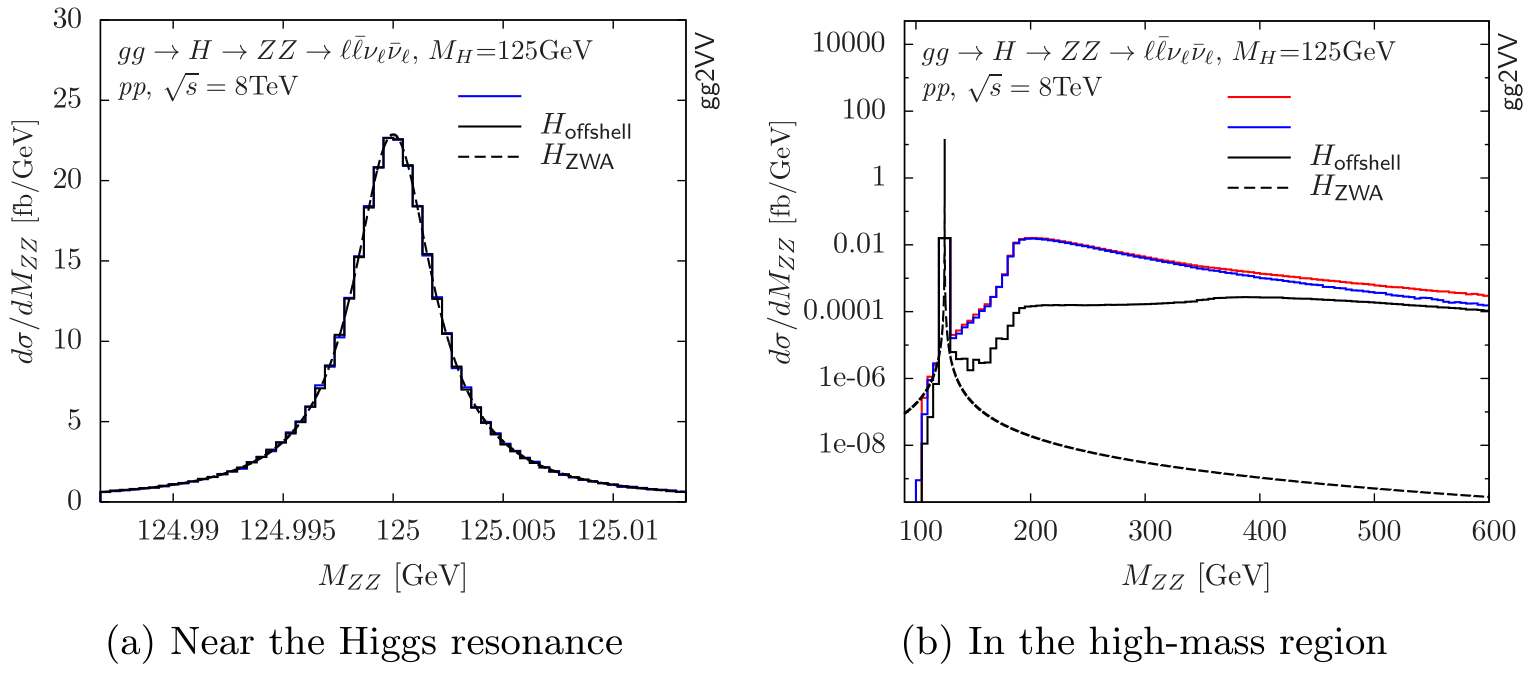 SBI
S + B
SBI
negative interference
tt threshold
on-shell ZZ
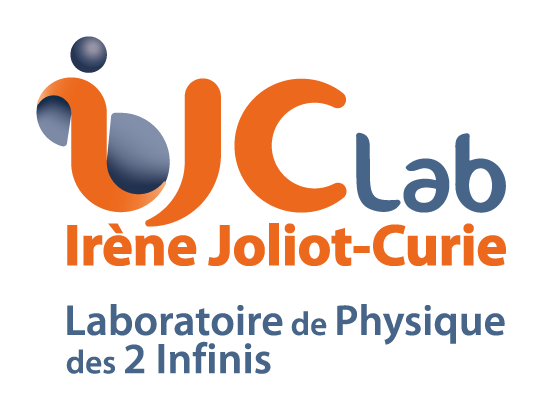 6
Inadequacy of zero-width approximation for a light Higgs boson signal, N. Kauer, G. Passarino, arXiv:1206.4803 [hep-ph]
SMEFT:an Effective Field Theory for the SM
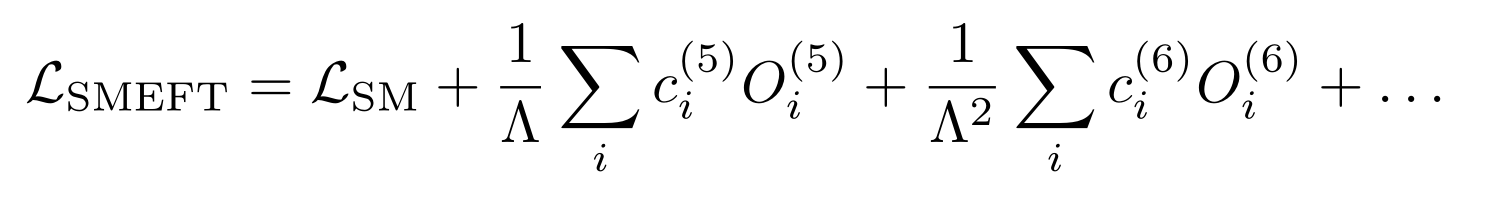 L_SMEFT = L_SM + L_5 + L_6 + L_7 + L_8 + …

ci : Wilson coefficients			Oi : Wilson operators

We treat the SM as an effective theory.
We only consider dimension-6 operators.
Considered operators :
O_pg, O_pt, O_tp
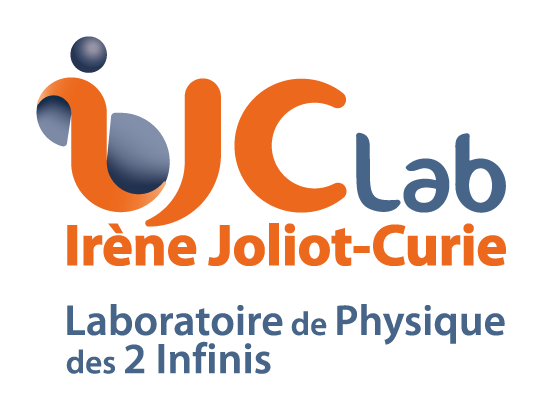 7
Monte-Carlo generation 101
Parton level process (hard scattering) : MadGraph







Parton shower (Pythia)
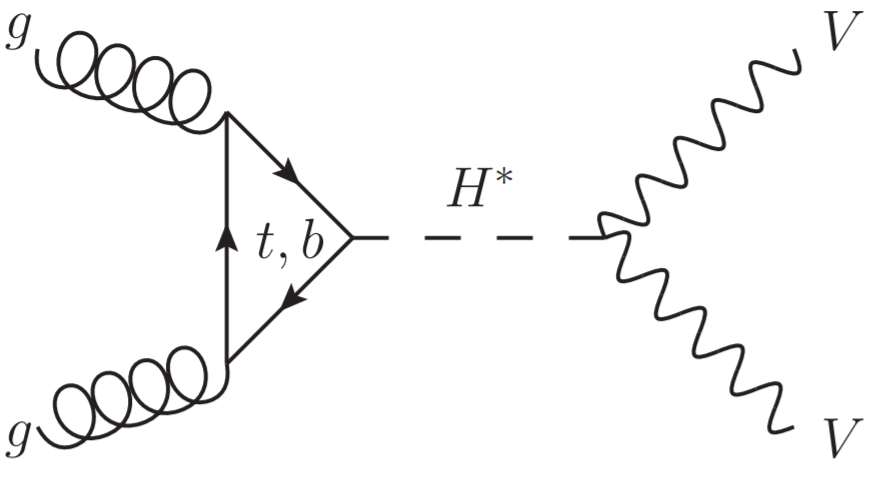 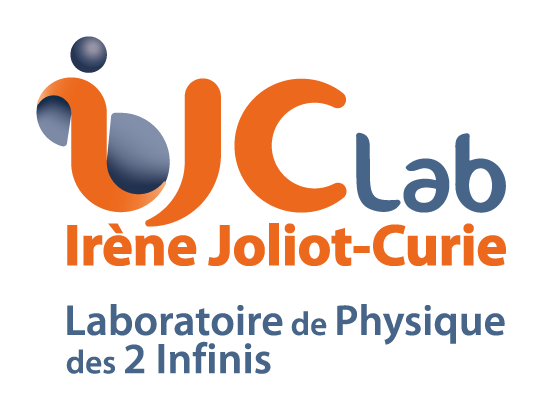 8
Monte-Carlo generation 101
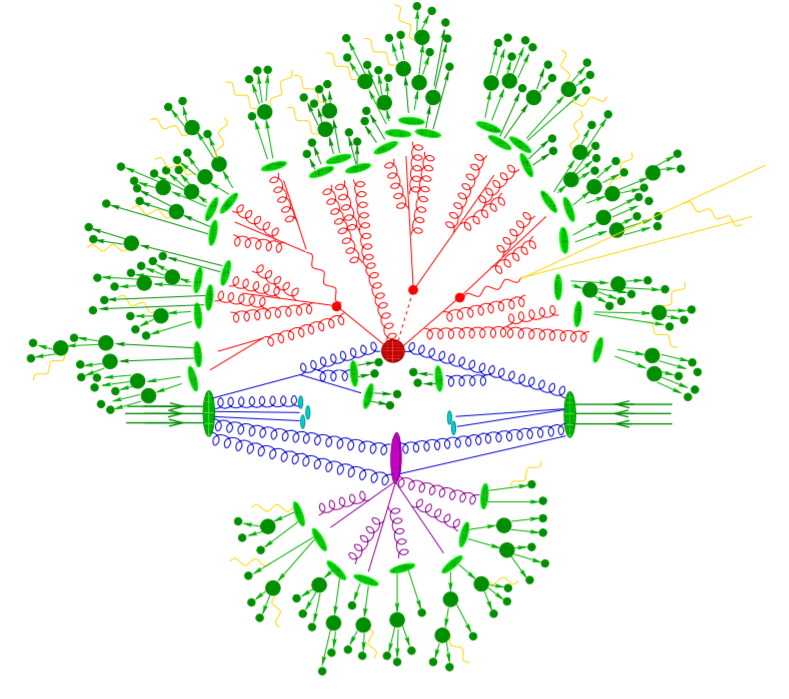 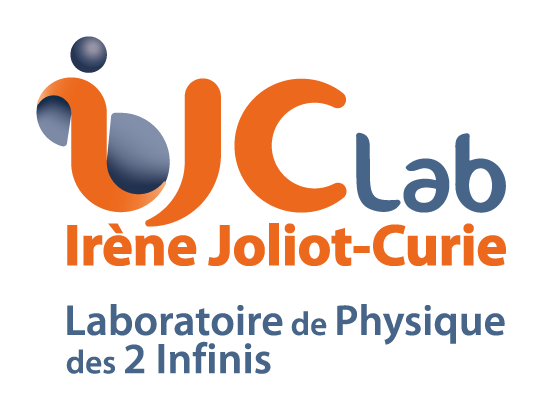 9
Introduction to parton-shower event generators, Stefan Höche, arXiv:1411.4085 [hep-ph]
Validation plots
The main goal: compare two versions of the « SMEFTatNLO » model(v0.1 vs v1.0).

Two versions of MadGraph were finally used: MGv2.7.3 and MGv2.9.3

Plots for these observables: |cos θ*|, |y4l|, cos(θ1), cos(θ2), m4l, pT(4l), Φ

Relevant EFT operators: Opt, Otp, OpG
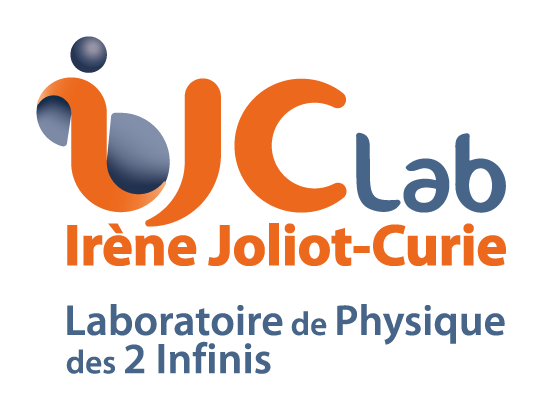 10
[Speaker Notes: |cos θ*| seems to be the most interesting and practical observable to compare runs, as it keeps a sufficient cross-section in each bin (e.g. this is not the case for m4l), while having different-looking profiles for each operators.]
SMEFTatNLO v1.0 vs v0.1
Same observable
With MadGraph v2.9.3 (release 21.6.71)
Observable: |cos θ*|	Operator: cpt	Quadratic contribution
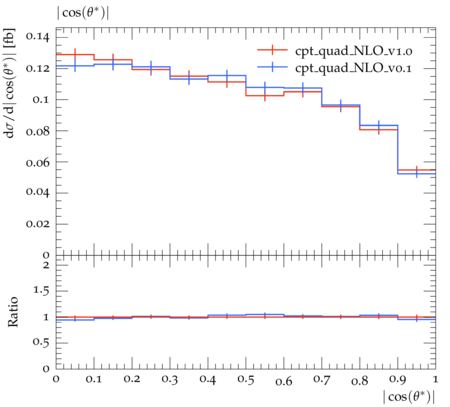 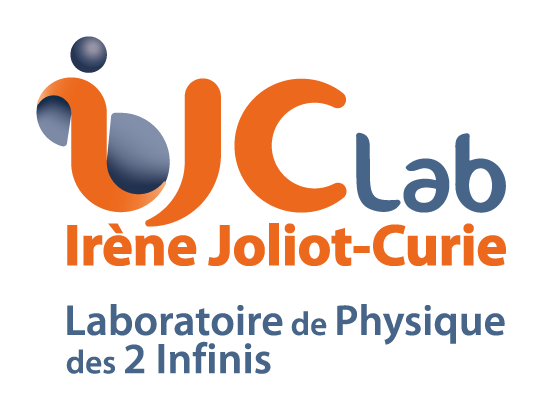 11
[Speaker Notes: _un opérateur, tous les variables
_une variable, tous les opérateurs]
SMEFTatNLO v1.0 vs v0.1
Same observable
With MadGraph v2.9.3 (release 21.6.71)
Observable: |cos θ*|	Operator: ctp	Quadratic contribution
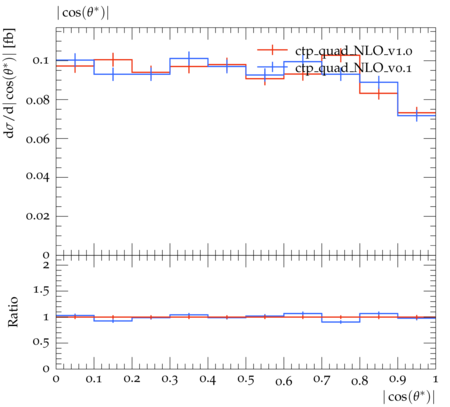 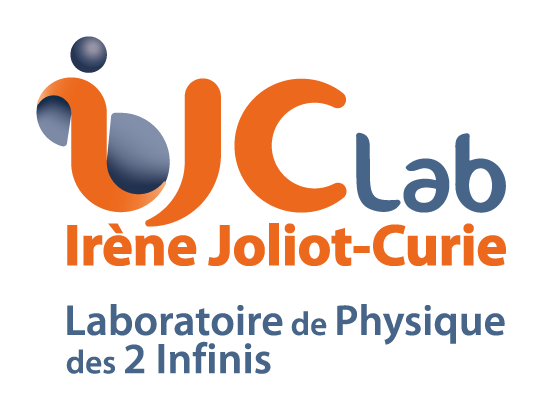 12
[Speaker Notes: _un opérateur, tous les variables
_une variable, tous les opérateurs]
SMEFTatNLO v1.0 vs v0.1
Same observable
With MadGraph v2.9.3 (release 21.6.71)
Observable: |cos θ*|	Operator: cpG	Quadratic contribution
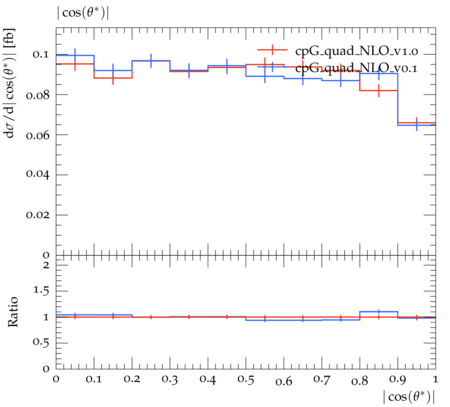 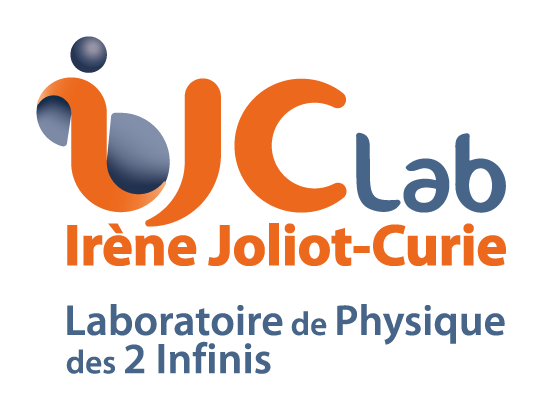 13
[Speaker Notes: _un opérateur, tous les variables
_une variable, tous les opérateurs]
Simulation-based inference
What we are trying to achieve:
Theory parameters:

Signal strength μ
Couplings of the Higgs with other particles
EFTs: Wilson coefficients
…
Physical observables:

Fireworks
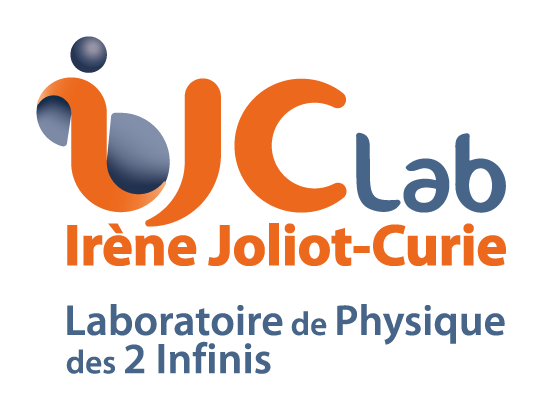 14
Simulation-based inference
What we are trying to achieve:
Theory parameters:

Signal strength μ
Couplings of the Higgs with other particles
EFTs: Wilson coefficients
…
Physical observables:

Fireworks
Mass, energy, trajectories of particles (interaction with the detector)
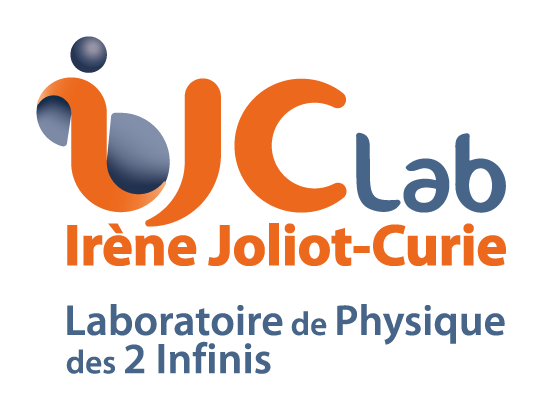 15
Simulation-based inference
What we are trying to achieve:
Theory parameters:

Signal strength μ
Couplings of the Higgs with other particles
EFTs: Wilson coefficients
…
Physical observables:

Fireworks
Mass, energy, trajectories of particles (interaction with the detector)
Simulation
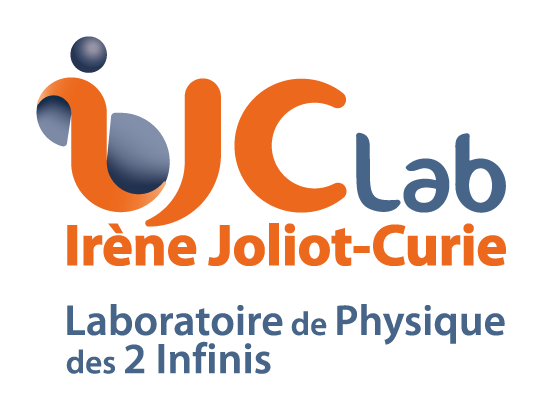 16
Simulation-based inference
What we are trying to achieve:
Physical observables:

Fireworks
Mass, energy, trajectories of particles (interaction with the detector)
Theory parameters:

Signal strength μ
Couplings of the Higgs with other particles
EFTs: Wilson coefficients
…
Simulation
Likelihood
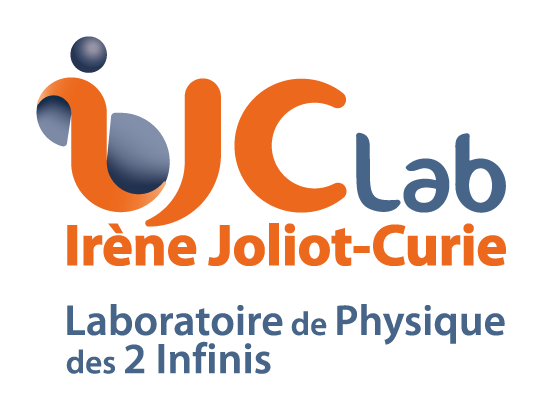 17
Simulation-based inference
Intractable problem (like in thermodynamics, epidemiology, meteorology, etc)
Here, the likelihood function is not tractable, because of the high dimension of the problem (dimensionality curse), non-analytical processes (e.g. parton shower), incomplete computation (only upto NLO diagrams), experimental effects…



Main idea: train DNNs to estimate several probability ratios
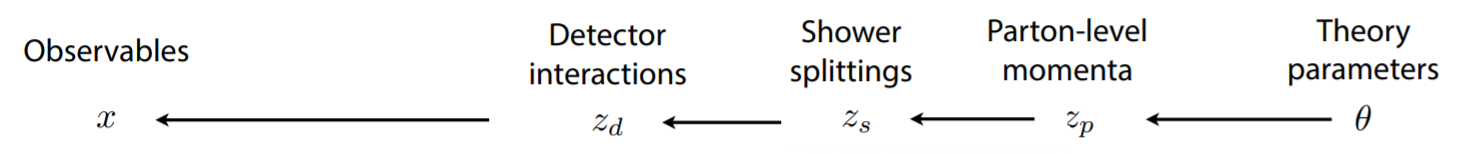 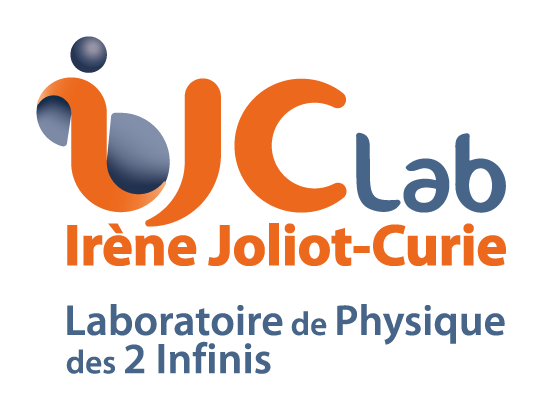 18
[Speaker Notes: Dimensionality curse: coined by Richard Bellman]
Mixture Model (1/2)
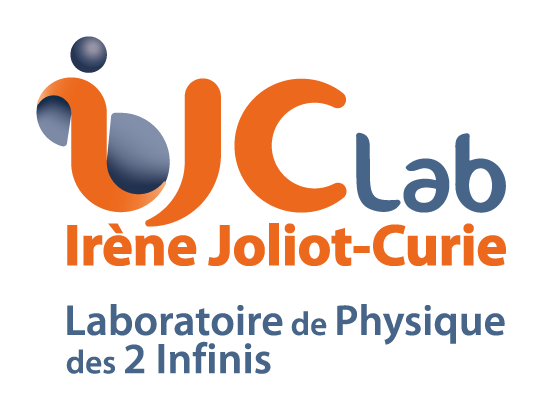 Arnaud MAURY - 15/12/2021
19
Mixture Model (2/2)
“Mixture model” idea:re-express the likelihood ratio into those 3 probability ratios.
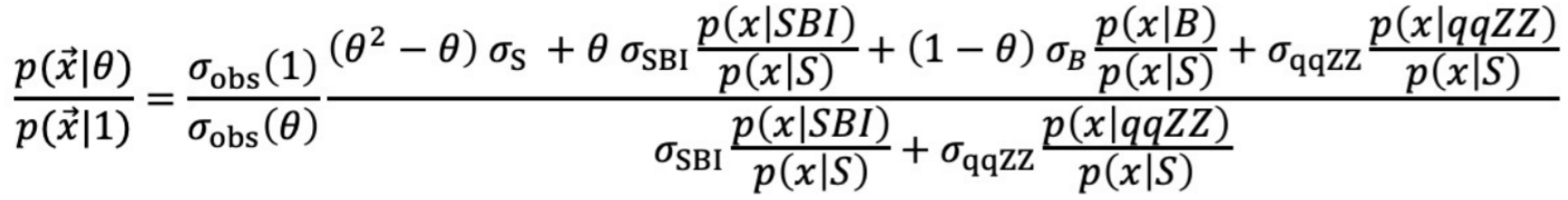 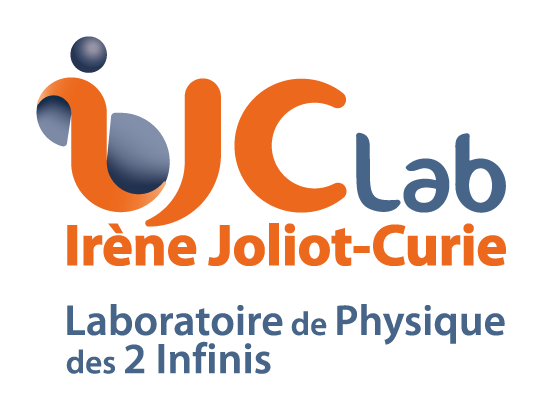 Arnaud MAURY - 15/12/2021
20
Simulation-based inference applied to off-shell H4lto find 1 parameter (signal strength θ): work by Jay Sandesara
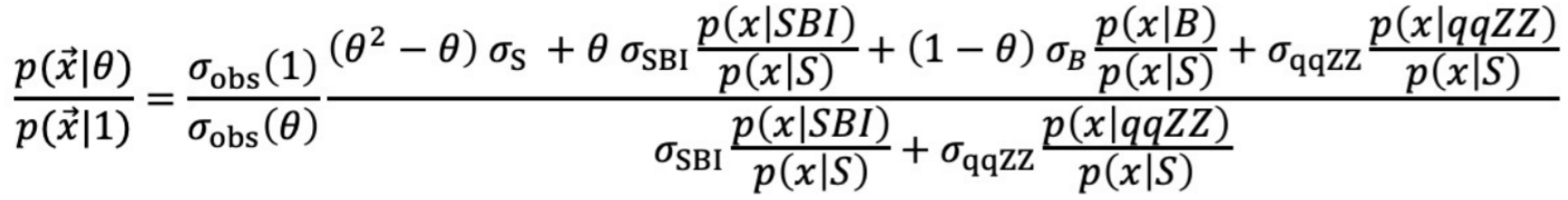 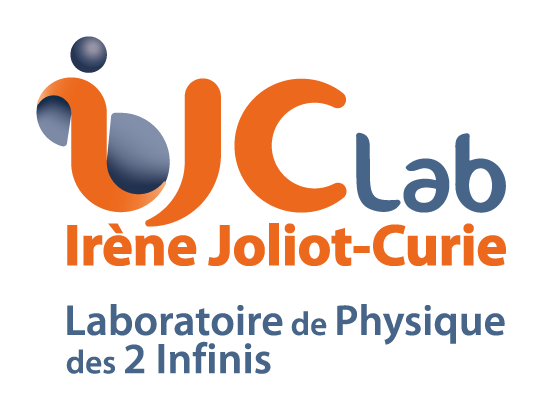 (one day).
21
Comparison between “conventional” histogram method and this NN/statistics method:
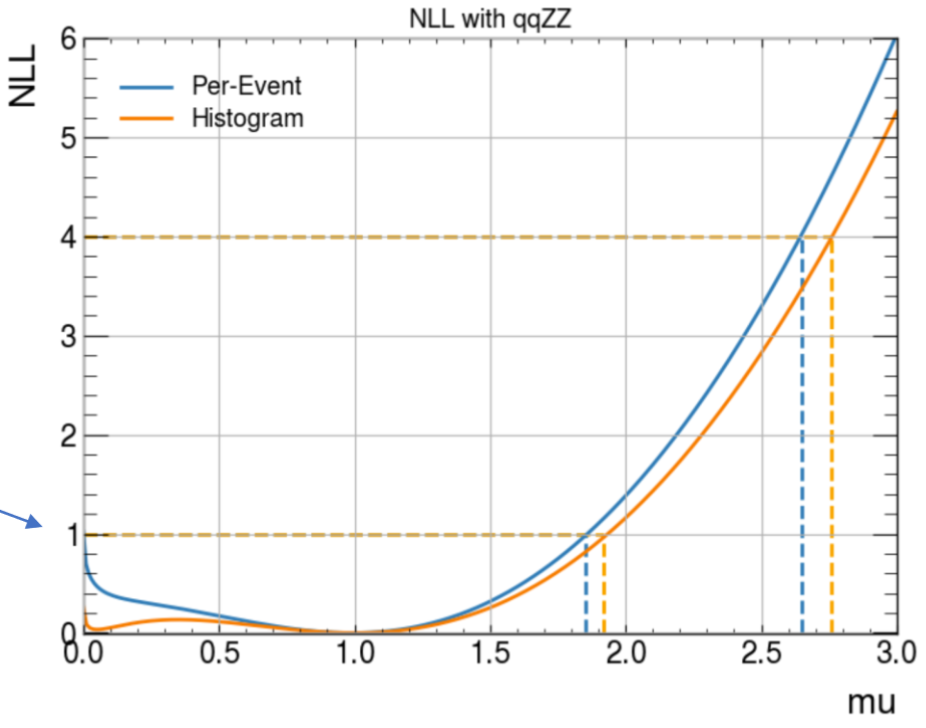 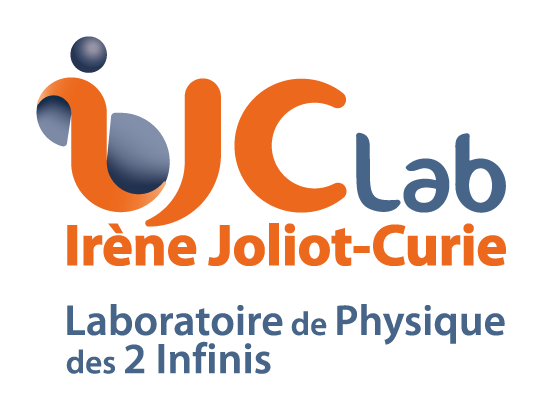 22
Work by Jay Sandesara
Comparison between “conventional” histogram method and this NN/statistics method:
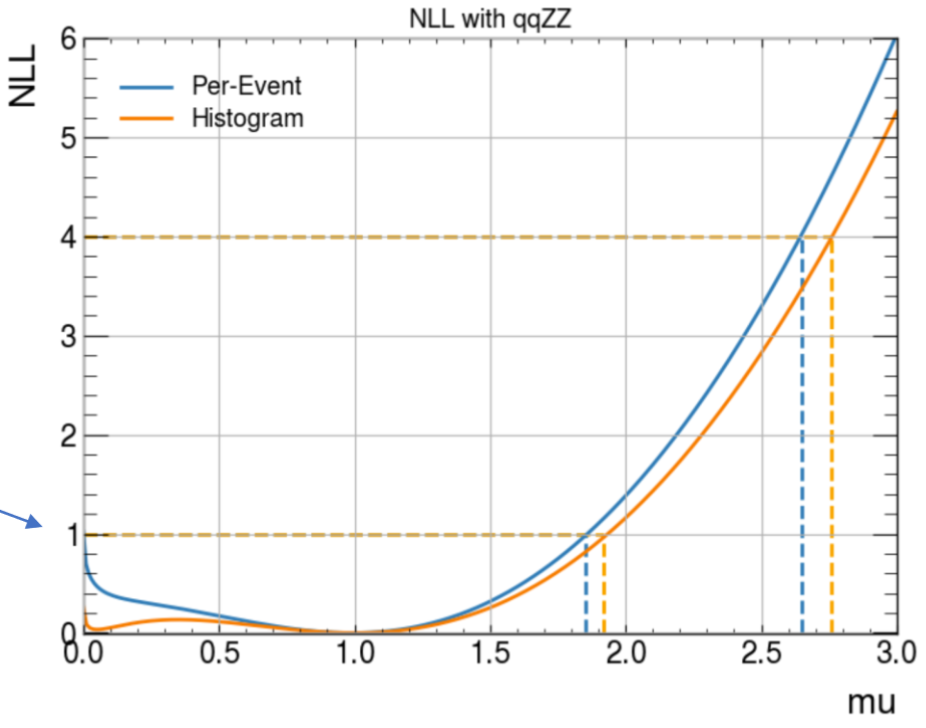 Need to take into accountsystematics

NN training: the problem of negative weights


This method still is not very stable: either too much bias or too much variance…
WORK IN PROGRESS
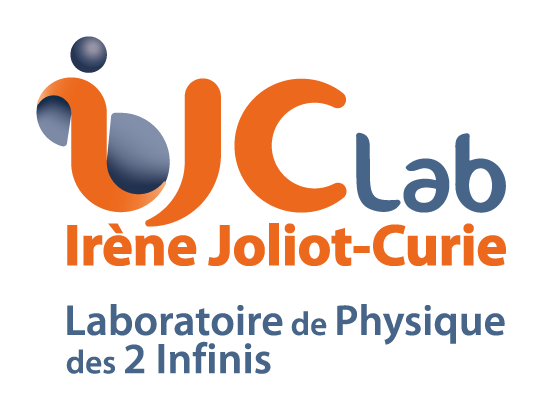 Work by Jay Sandesara
23
Electron tracking in ATLAS (ITk)
ITk, a new all-silicon tracker for ATLAS:
Tracking: what is a track?
How to find tracks
The problem of electrons (spoiler alert, it’s because of bremsstrahlung)

The ACTS software
Adaptation to ITK and integration to Athena
Integration of a new track fitting algorithm (GSF)
Pull plots, a useful diagnostic tool
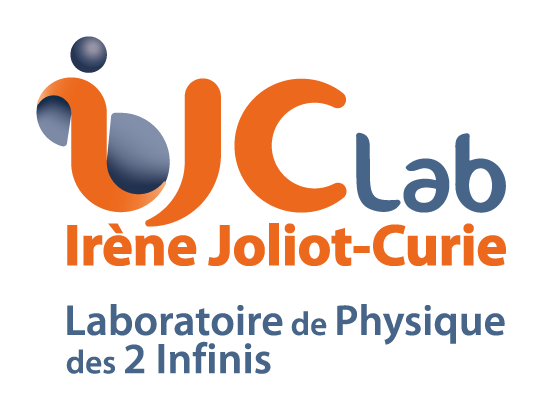 24
The ACTS software
A Common Tracking Software

Originates from the indigenous tracking software developed at ATLAS.

Was then restarted from scratch as an experiment-independent software

The project now:
integrate to ACTS a new track fitting algorithm (GSF);
integrate it back to ATLAS (for ITk);
Validation: Physics must be accurate, execution should be efficient.
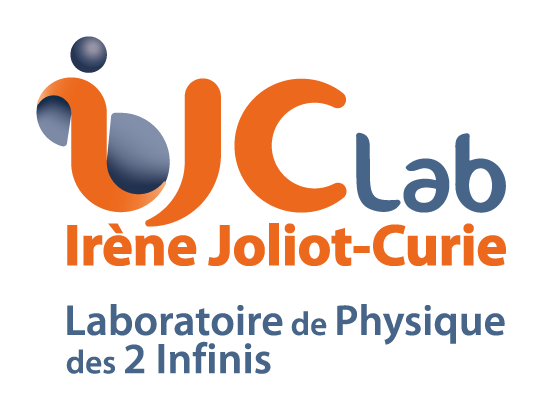 25
What is a track?
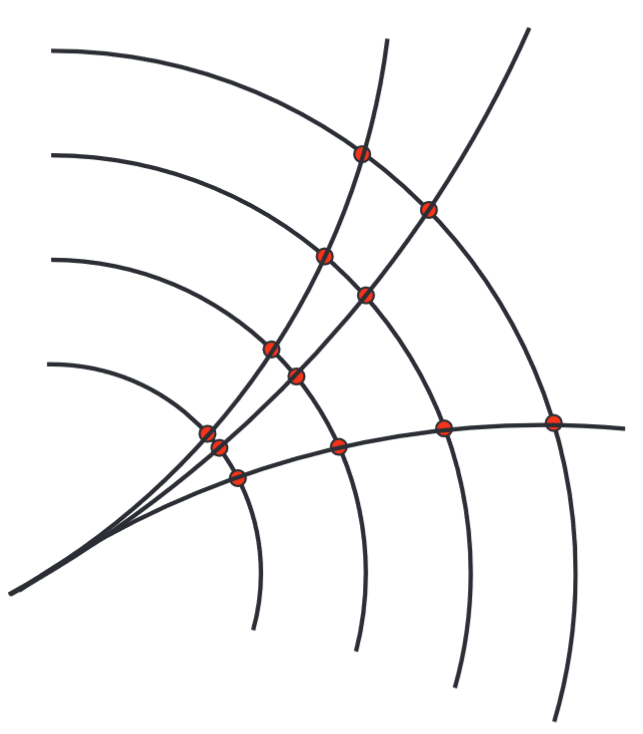 Trajectory of the particle: a track
We can only measure points, at the intersection of the track and the detectors !
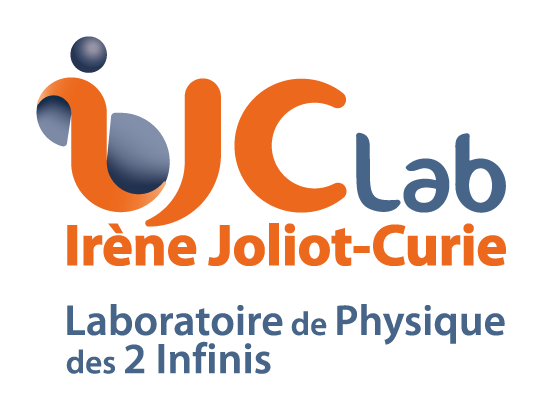 Detector layer
26
Figure from Andreas Salzburger (Track and Vertex Reconstruction - HCPSS Aug 11-22, 2014)
What is a track?
Each track is (uniquely) defined by 5 parameters:
d0
z0
θ : angle with the beam axis
φ : angle in the normal plan of the beam axis
q/p : electric charge over momentum
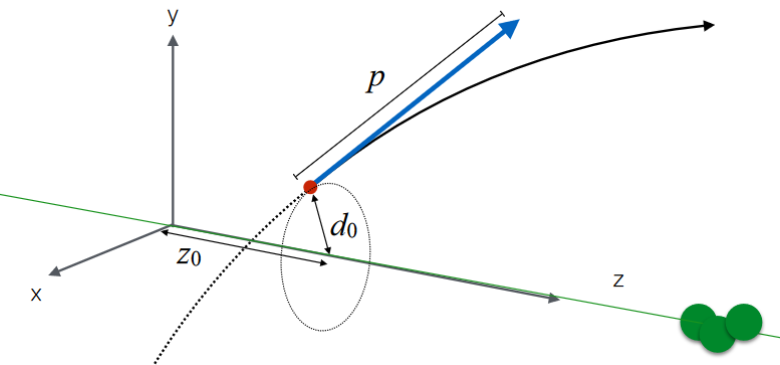 27
Figure from Andreas Salzburger (Track and Vertex Reconstruction - HCPSS Aug 11-22, 2014)
How to find tracks
From those points, we must find a track. But this is not always trivial…
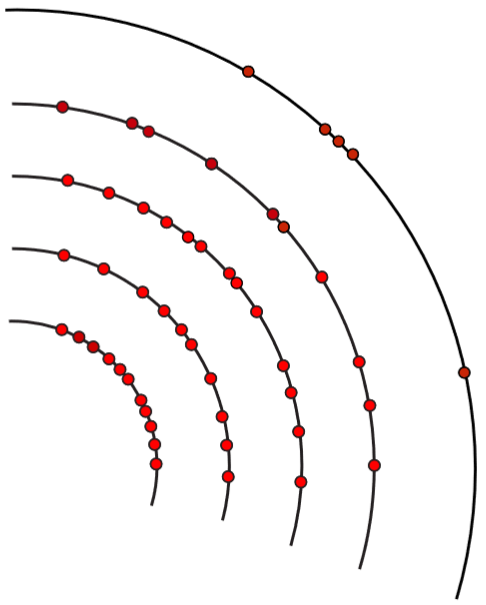 Basic idea:
Find a seed (a crude first guess)
Refine this “idea” by propagation(B field map, magnetic force, Runge-Kutta…)
Fitting: do a chi-square minimization
Current default method: Combinatorial Kalman Filter (CKF)
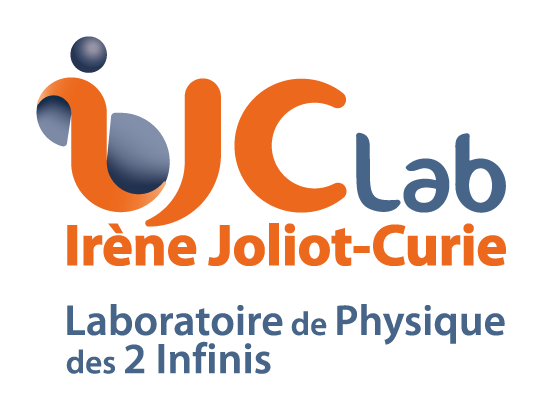 28
Figure from Andreas Salzburger (Track and Vertex Reconstruction - HCPSS Aug 11-22, 2014)
The problem of (low energy) electrons
At “low” energies (in the order of 5 to 10 GeV), electrons radiate and lose a lot of energy by bremsstrahlung.

Reminder: the curvature is inversely proportional to the momentum.

Consequence: the trajectory gets more curved than expected.

Solution: use a fitting algorithm that can take this phenomenon into account and better fit electron tracks: Gaussian Sum Filtering (GSF)
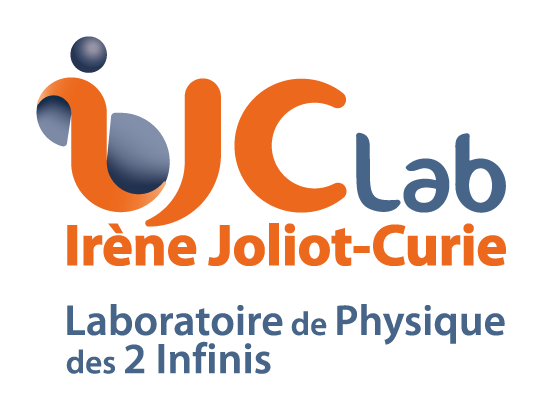 29
[Speaker Notes: And this will need to be tested, validated and benchmarked.]
Pull plots
Pull defined as: (true_value – fitted_value) / error_value
For each track, for each parameter (one of 6), we have a pull value.
Plot the histogram. Must be ideally:
a gaussian
centred
a standard deviation of 1.
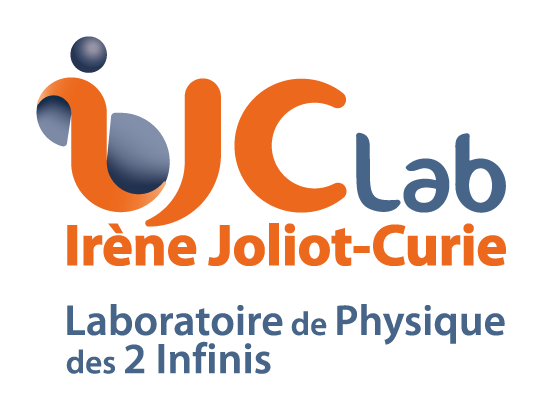 30
Electrons: GSF vs CKF, pT=5 GeV
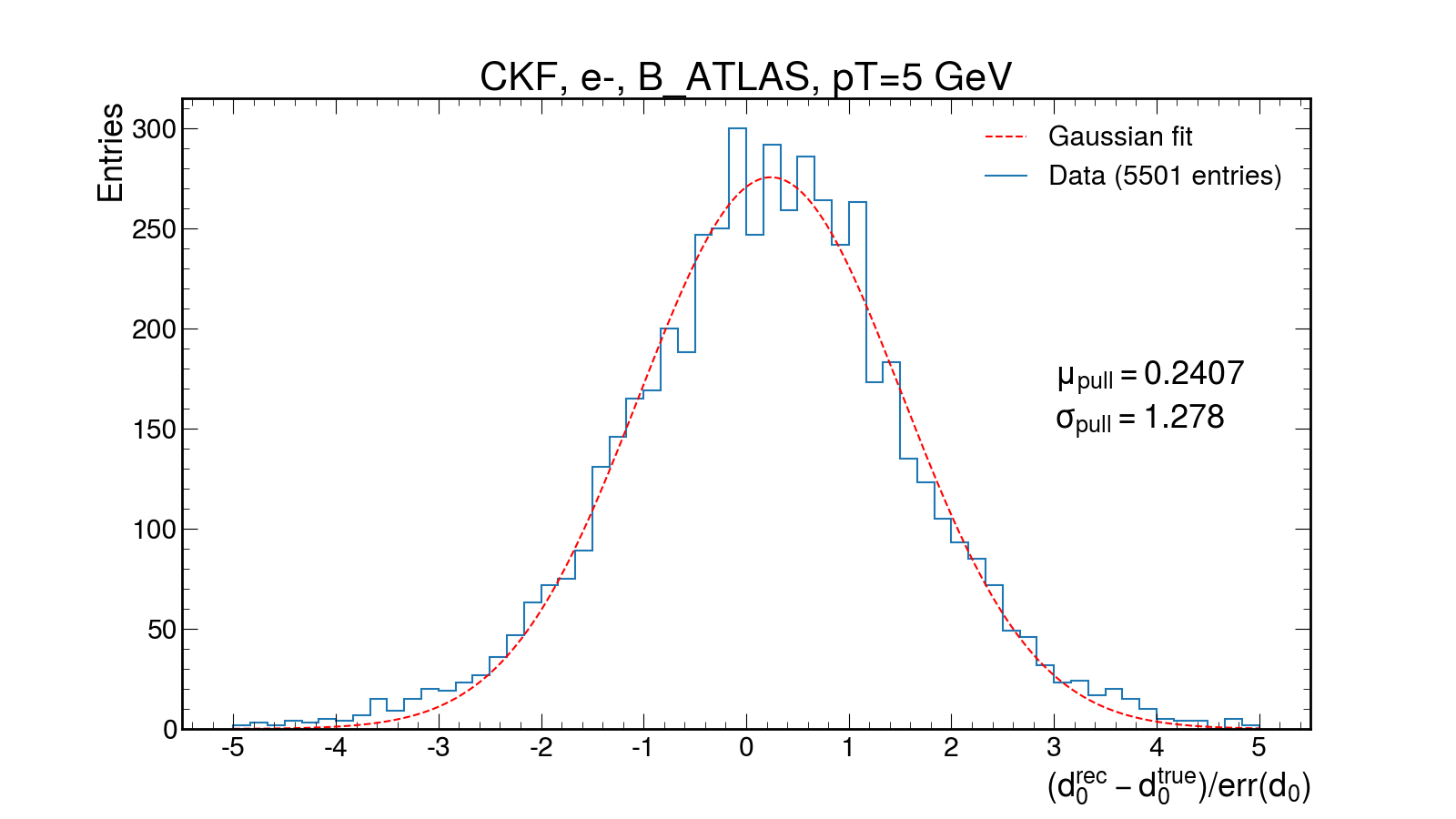 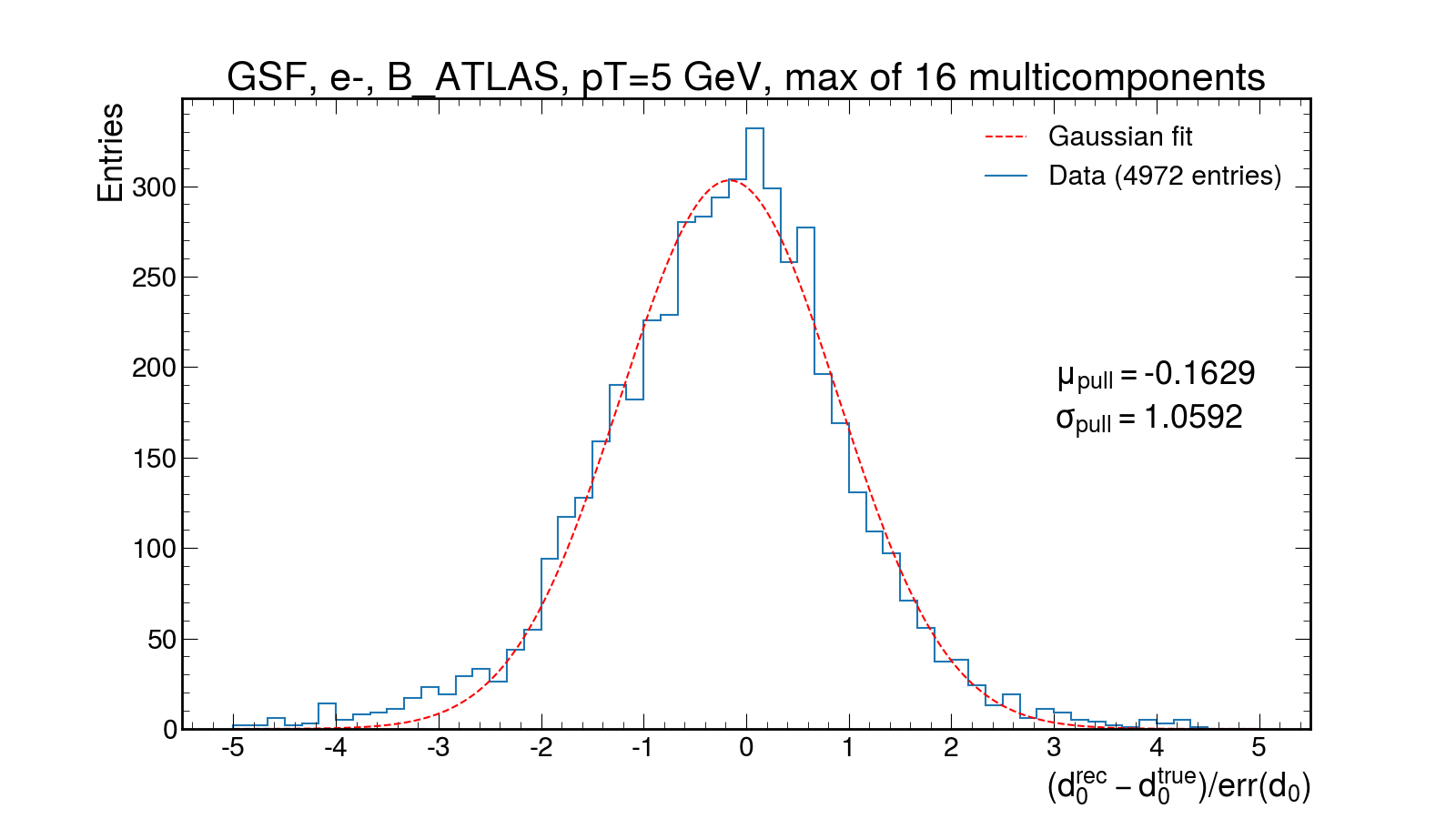 Work in progress
Work in progress
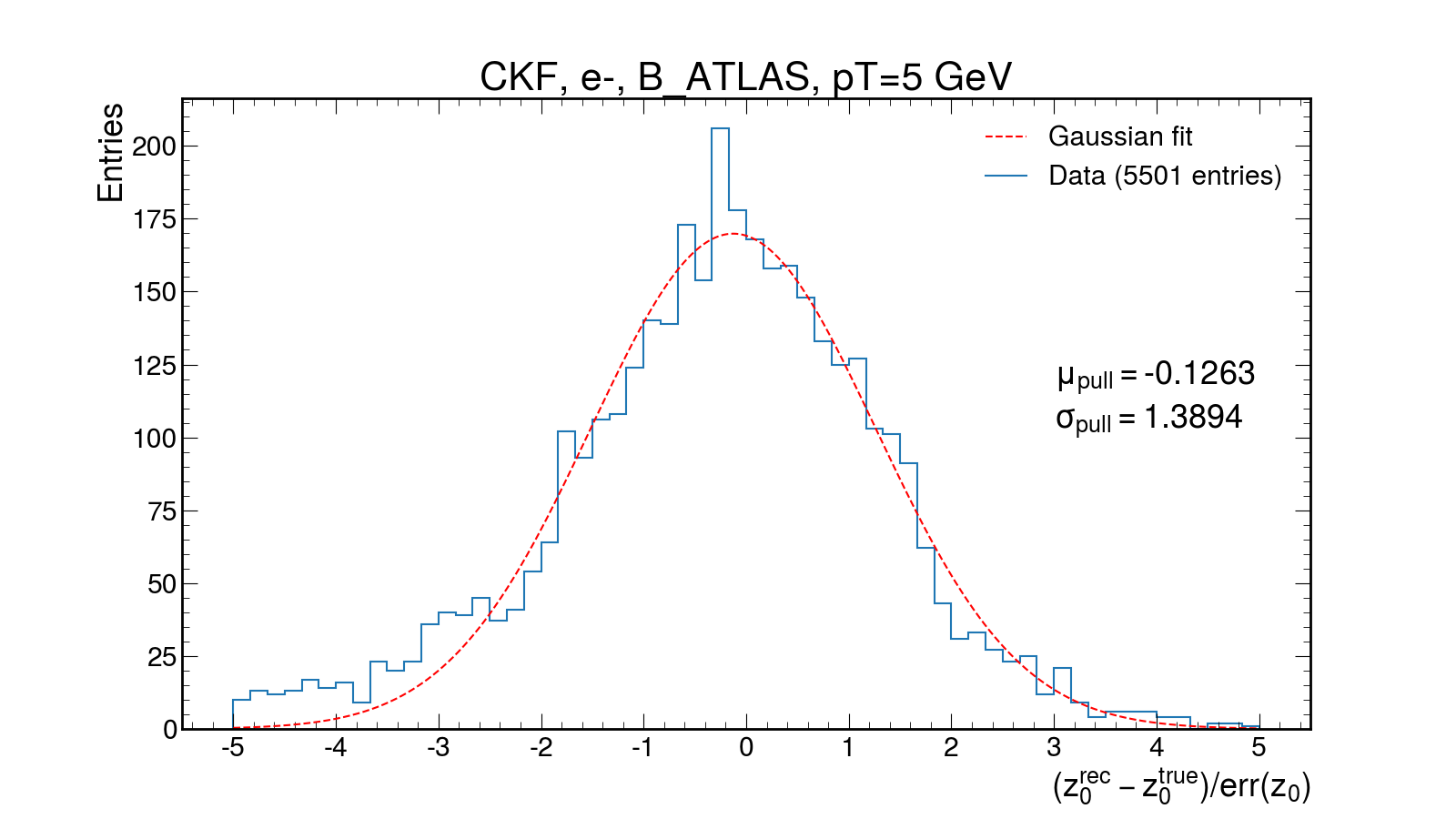 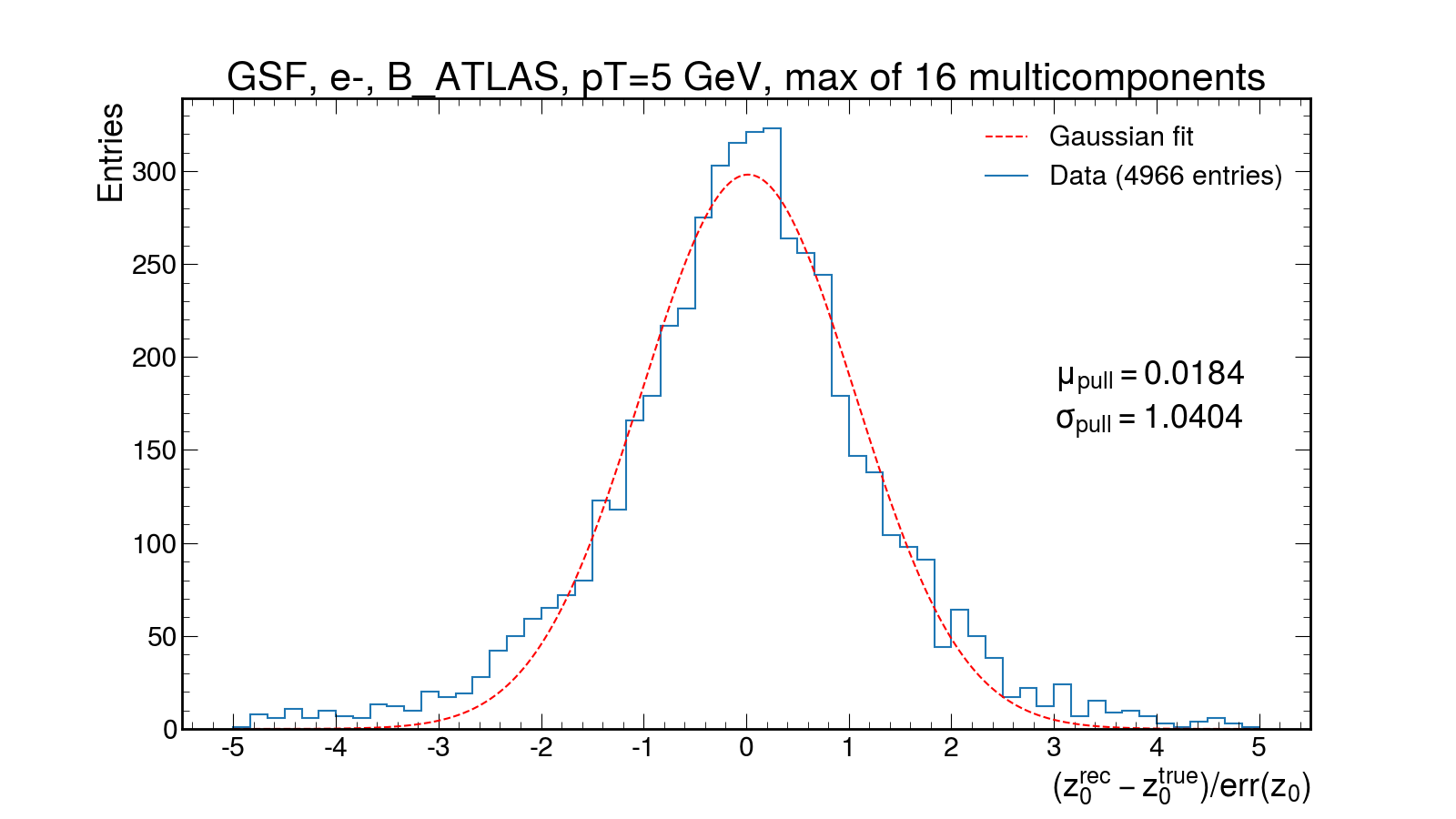 Work in progress
Work in progress
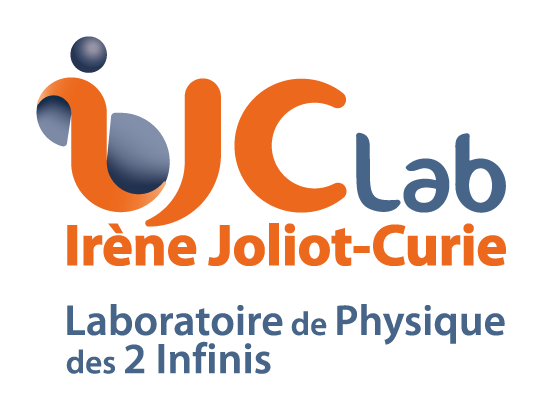 Better performance from the GSF (left)
31
Conclusion
There are interesting new studies to be done in the off-shell Higgs’ study!
Monte-Carlo generation is challenging especially for EFT samples.
But MC is our main source of data when developing new stat/ML techniques or tracking algorithms.
With HL-LHC coming up, aggressive R&D is a must. Computational progress will not be able to keep up.
Run 3 and the ITk upgrade are coming up soon.
Work to integrate a new track fitting algorithm (GSF) to ACTS.
Work to make ACTS work for ITk.
In progress: validate ACTS GSFvs the existing ATLAS GSF in Athena, the software versioning framework of ATLAS.
Thank you for your attention
32
Backup
33
Interference and background(s)
Gluon-gluon fusion (ggF)
Background B:
Signal S :
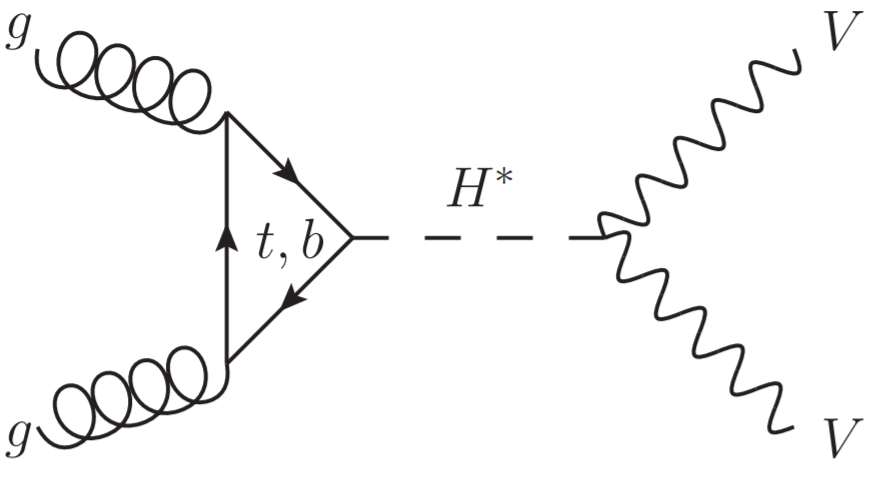 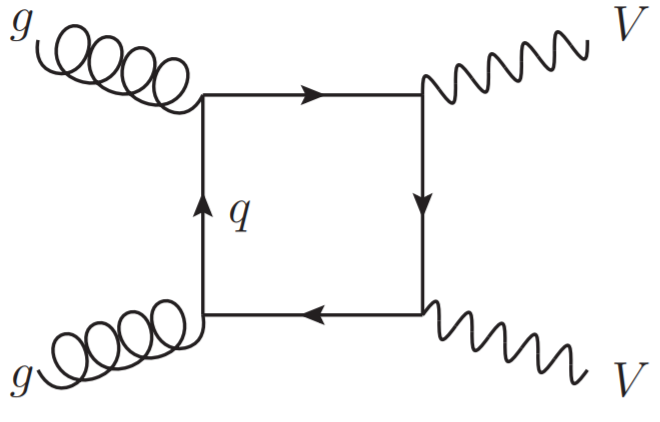 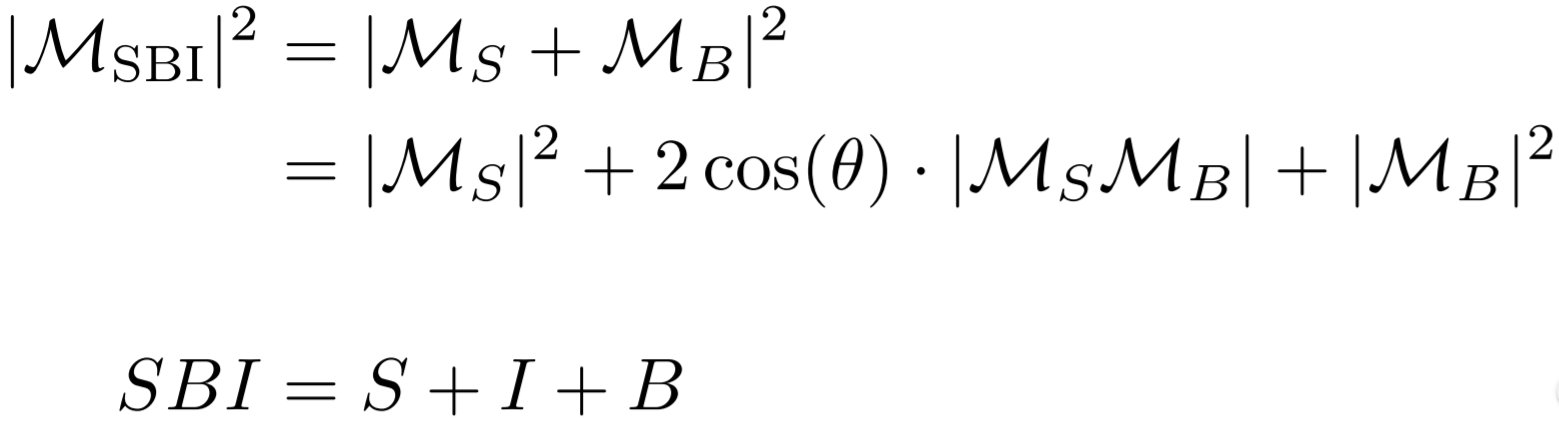 +
Note that I can be negative (here, it is the case).
Total signal SBI (negative interference)
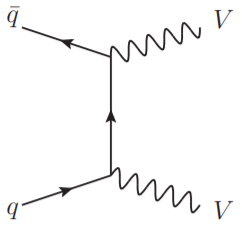 +
Background B2:
34
Simulation-based inference
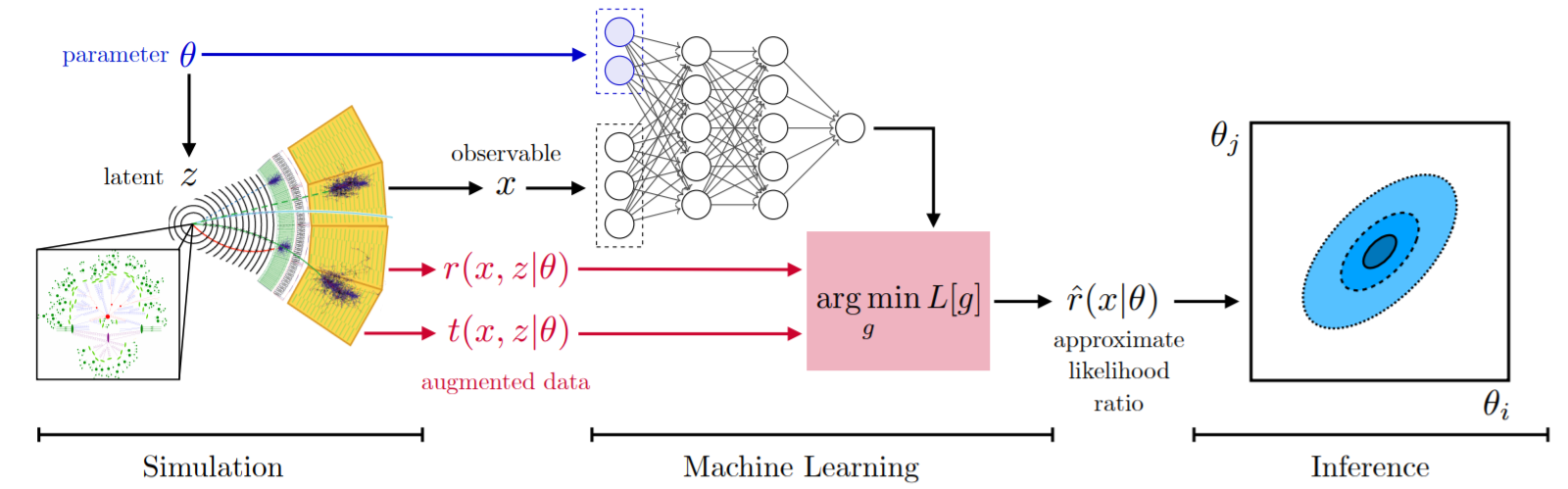 Constraining Effective Field Theories with Machine Learning,
J. Brehmer, K. Cranmer, G. Louppe and J. Pavez
arXiv:1805.00013 [hep-ph]
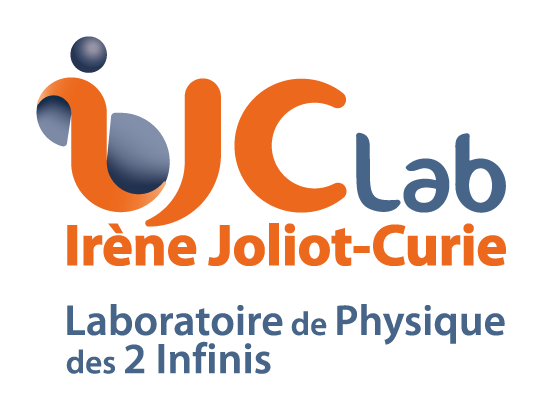 35